障害福祉サービス事業所等の処遇改善や職場改善の取組を支援します！
社会保険労務士などの専門家派遣・研修会
処遇改善加算の取得
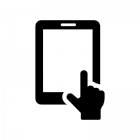 ○新規取得支援
○より上位の処遇改善加算，特定処遇改善加算の取得支援
職場環境の改善
○入職促進・離職防止等の取組支援
○ＩＣＴ導入による業務効率化支援
例
例
・介護ソフトの導入
　・グループウェアによる支援情報共有
　・支援から介護報酬請求まで一貫した
　　システム管理
・事業所にあった働き方改革とは？
　・キャリアアップ支援
　・多様な働き方の推進
　・職員を適切に評価する基準や仕組みづくり
＜問い合わせ先＞
　宮城県保健福祉部障害福祉課運営指導班　※お問い合わせは，E-mailでお願いします。　　E-mail…syoufukuun@pref.miyagi.lg.jp
専門家を派遣する事業所の募集や研修会の開催については，令和４年度に決定し次第，お知らせいたしますので，お待ちください。